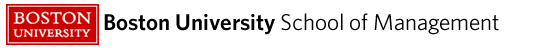 QM222Your regressions and the test
QM222 Fall 2017 Section A1
1
Test
6 pm SAR 104
2 hours 
Bring a simple calculator and a sheet of paper
Office hours:
Today 11-3:30 
Tomorrow 3:30-5:30
Class Wednesday? No – In-class project help?
QM222 Fall 2017 Section A1
2
1 sheet of paper
This sheet should have 2 regressions from your project:
A simple regression with 1 explanatory variable (your key one)
A  multiple regression with 2 explanatory variables (your key one, and a second variable that is a confounding factor)
Ideally, when you add this second variable, the coefficient on your key variable will change.
If you don’t have regressions of your own, I will supply some.
These regressions need to use exactly the same number of observations.
QM222 Fall 2017 Section A1
3
How to get the same number of observations in both regressions
Run the multiple regression
Run the simple regression adding an if statement:
regress myyvariable myxvariable if e(sample)==1

e(sample) is a dummy variable Stata makes =1 for observations included in the previous estimation.
QM222 Fall 2017 Section A1
4
How to print out your regressions in word:make them courier new 9 font        remove space after paragraphs
. regress GDP beforeafter

      Source |       SS           df       MS      Number of obs   =        59
-------------+----------------------------------   F(1, 57)        =      2.04
       Model |  1.1075e+11         1  1.1075e+11   Prob > F        =    0.1591
    Residual |  3.1003e+12        57  5.4392e+10   R-squared       =    0.0345
-------------+----------------------------------   Adj R-squared   =    0.0175
       Total |  3.2111e+12        58  5.5364e+10   Root MSE        =    2.3e+05

------------------------------------------------------------------------------
         GDP |      Coef.   Std. Err.      t    P>|t|     [95% Conf. Interval]
-------------+----------------------------------------------------------------
 beforeafter |   18044.23   12645.66     1.43   0.159    -7278.267    43366.73
       _cons |   472139.9   30490.36    15.48   0.000       411084    533195.8
------------------------------------------------------------------------------
QM222 Fall 2017 Section A1
5
Moer on this piece of paper
It can include anything else you want on the other side (i.e. can be a “cheat sheet”
QM222 Fall 2017 Section A1
6
Be able to do something like this with your 2 regressions (graph or algebra or logic)
The combined effect c1 includes both X­1‘s direct effect b1. 
And the indirect effect (blue arrow) working through X­2. 
i.e. when X­1 changes, X2 also tends to change (a1)
This change in X­2 has another effect on Y (b2) 
The indirect effect (blue arrow) is the omitted variable bias and its sign is the sign of a1 times the sign of b2
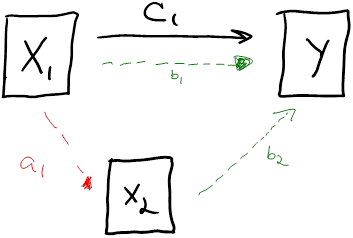 QM222 Fall 2017 Section A1
7